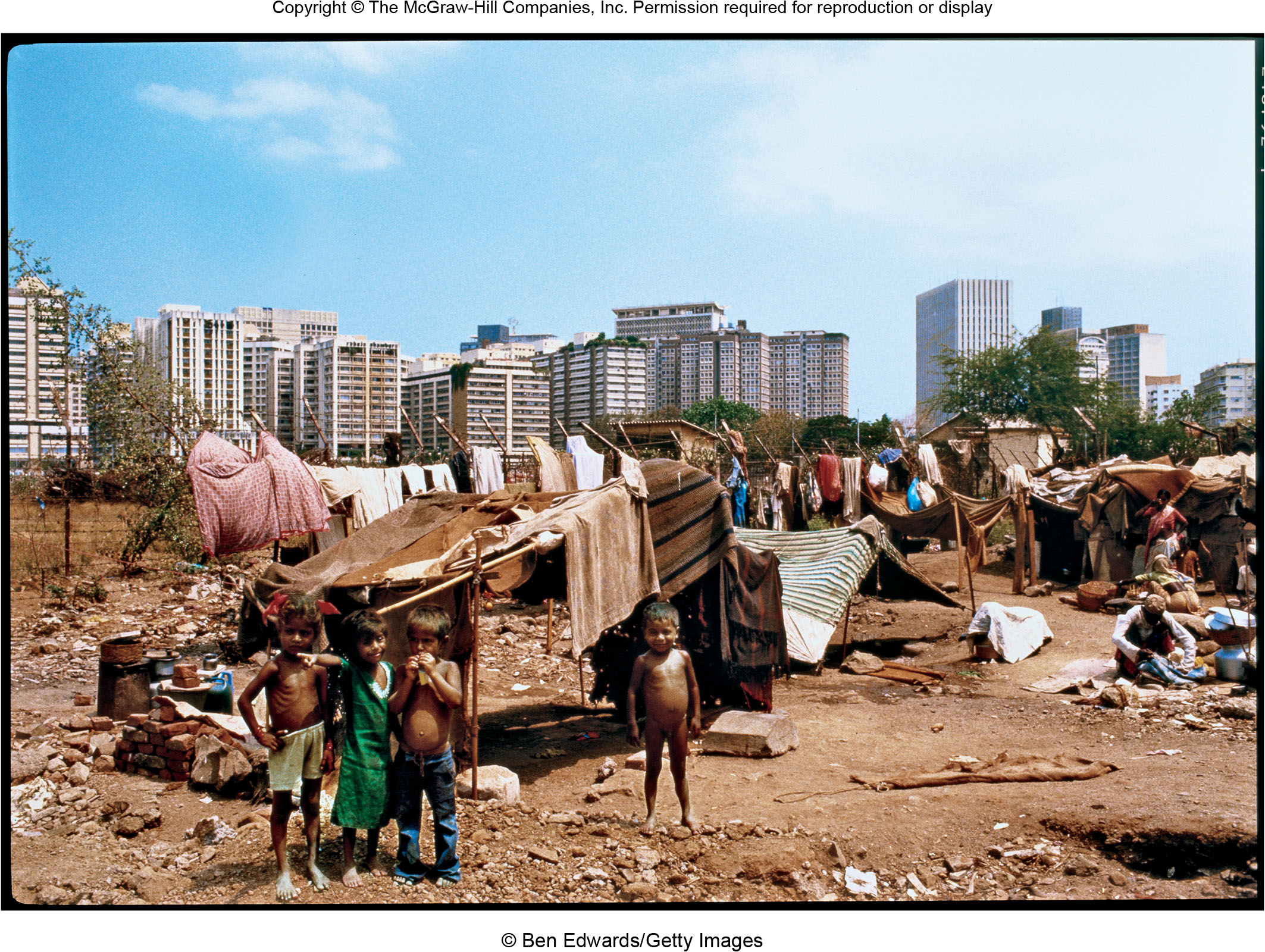 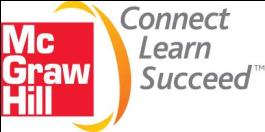 Human Geography by Malinowski & Kaplan
Chapter 18 LECTURE OUTLINEDevelopment & Geography
18-1
Chapter 18 Modules
18A	Meanings of Development and Development Disparities Today
18B Modernization and Economic Development
18C World Systems Perspective on Development
18D Profiles of Development: The Bottom Billion
18E	Possible Solutions to the Development Crisis
18F Export-Led Approaches to Development
18G Structuralist and Sustainable Development Models
Copyright © The McGraw-Hill Companies, Inc. Permission required for reproduction or display.
18-2
18A: Meanings of Development and Development Disparities Today 1
World development focuses on raising the living standards of the poorest countries and reducing disparities among countries
Poor countries are often referred to as the Third World, less developed countries, or the developing world
Rich countries are often referred to as the First World, developed countries, or more developed countries
Copyright © The McGraw-Hill Companies, Inc. Permission required for reproduction or display.
18-3
Figure 18A.1
GNI per Capita
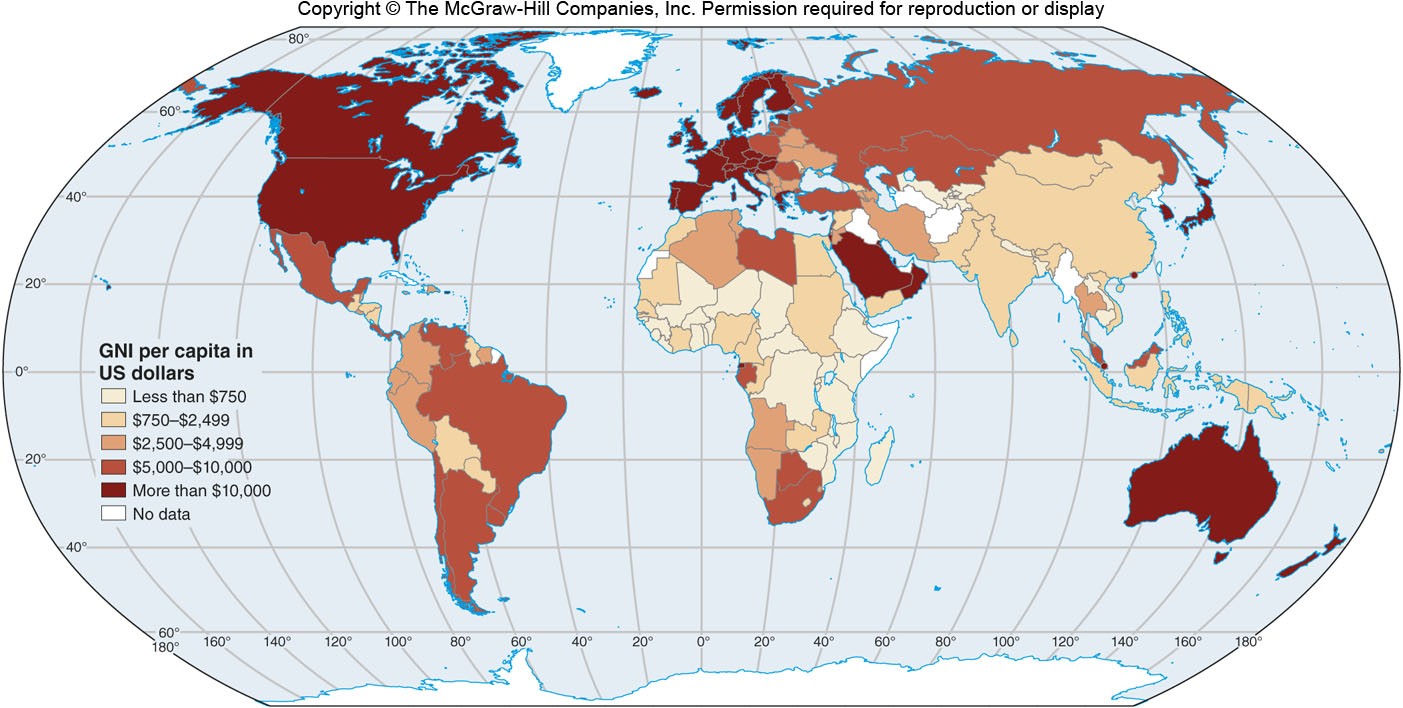 Copyright © The McGraw-Hill Companies, Inc. Permission required for reproduction or display.
18-4
Figure 18A.2
Purchasing Power Parity
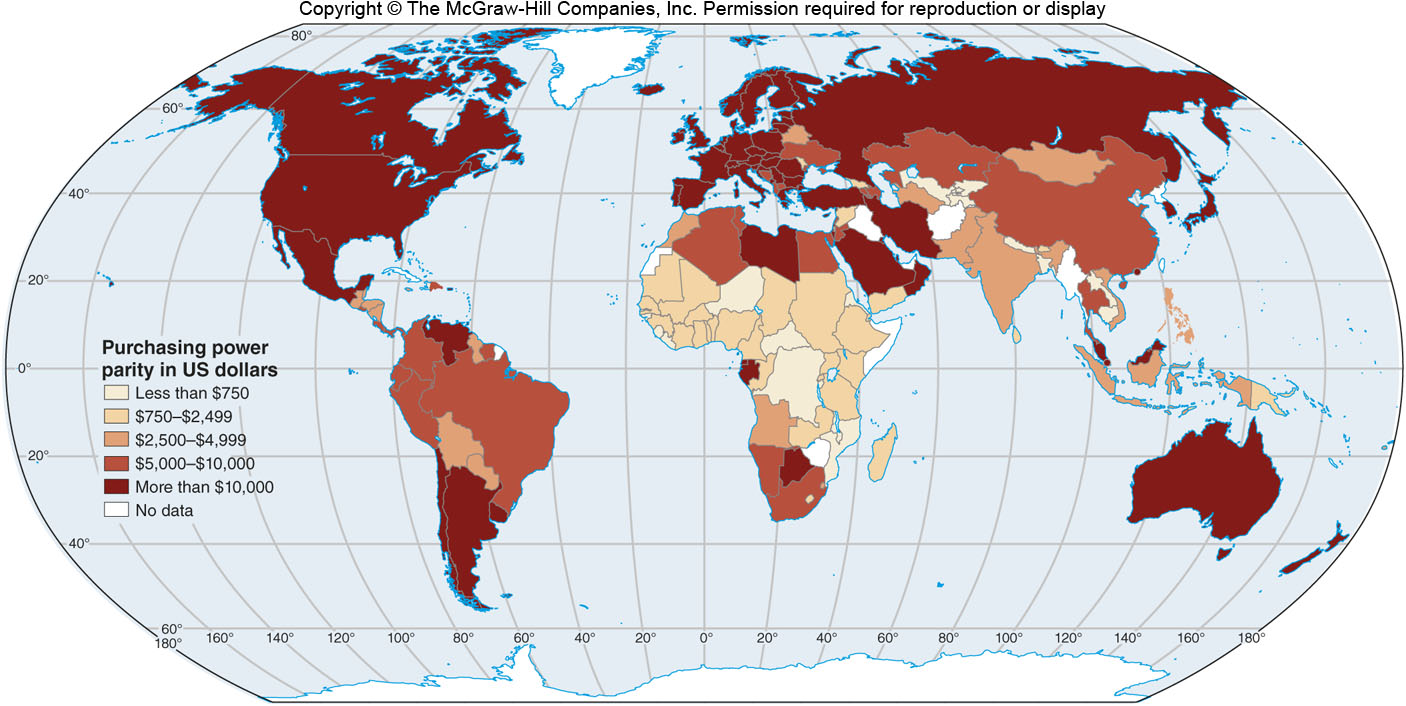 Copyright © The McGraw-Hill Companies, Inc. Permission required for reproduction or display.
18-5
18A: Meanings of Development and Development Disparities Today 2
Human Development Index (HDI)
A measure of development that includes measures of income, education, and health (life expectancy)
Copyright © The McGraw-Hill Companies, Inc. Permission required for reproduction or display.
18-6
Figure 18A.4
Subjective Well-Being
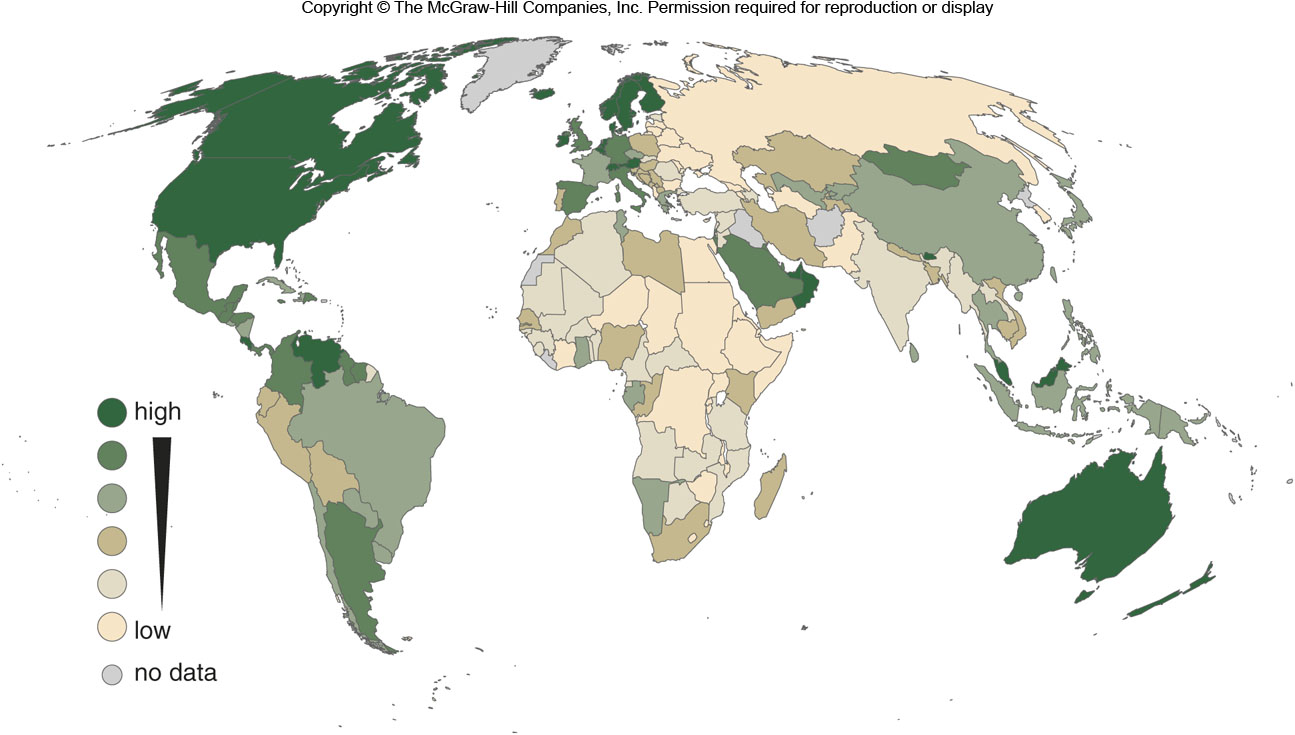 Copyright © The McGraw-Hill Companies, Inc. Permission required for reproduction or display.
18-7
18B: Modernization & Economic Development 2
Two views on development disparities
Underdevelopment is a function of progress
Underdevelopment is intrinsic to a global economic structure that began with colonialism and persists with neocolonialism
Modernization Theory
For countries to develop, they need to adopt elements of Western society, including values
Neoliberalism
Copyright © The McGraw-Hill Companies, Inc. Permission required for reproduction or display.
18-8
Figure 18B.2
Rostow’s Model
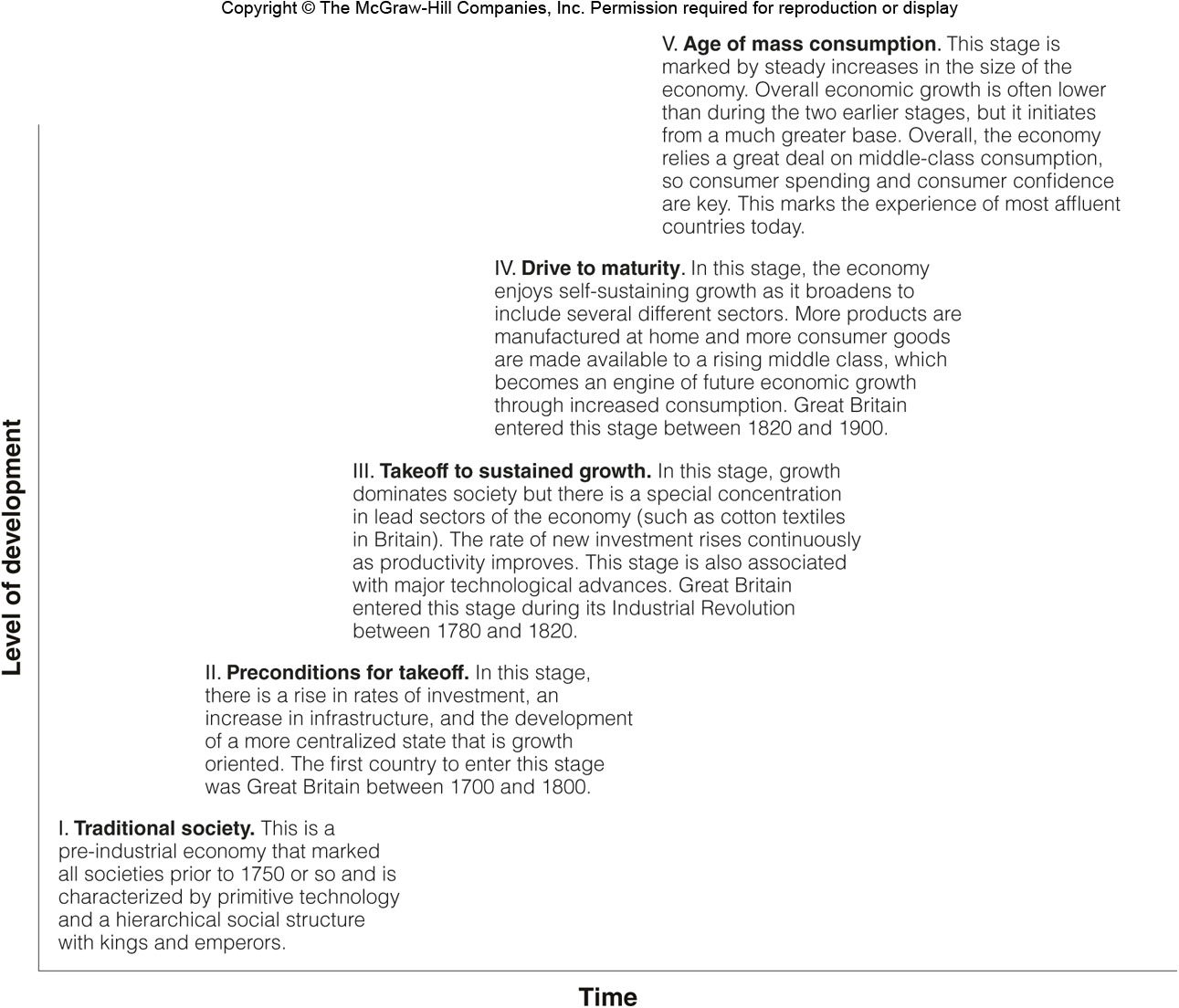 Copyright © The McGraw-Hill Companies, Inc. Permission required for reproduction or display.
18-9
Figure 18B.3
GDP per Capita over Time
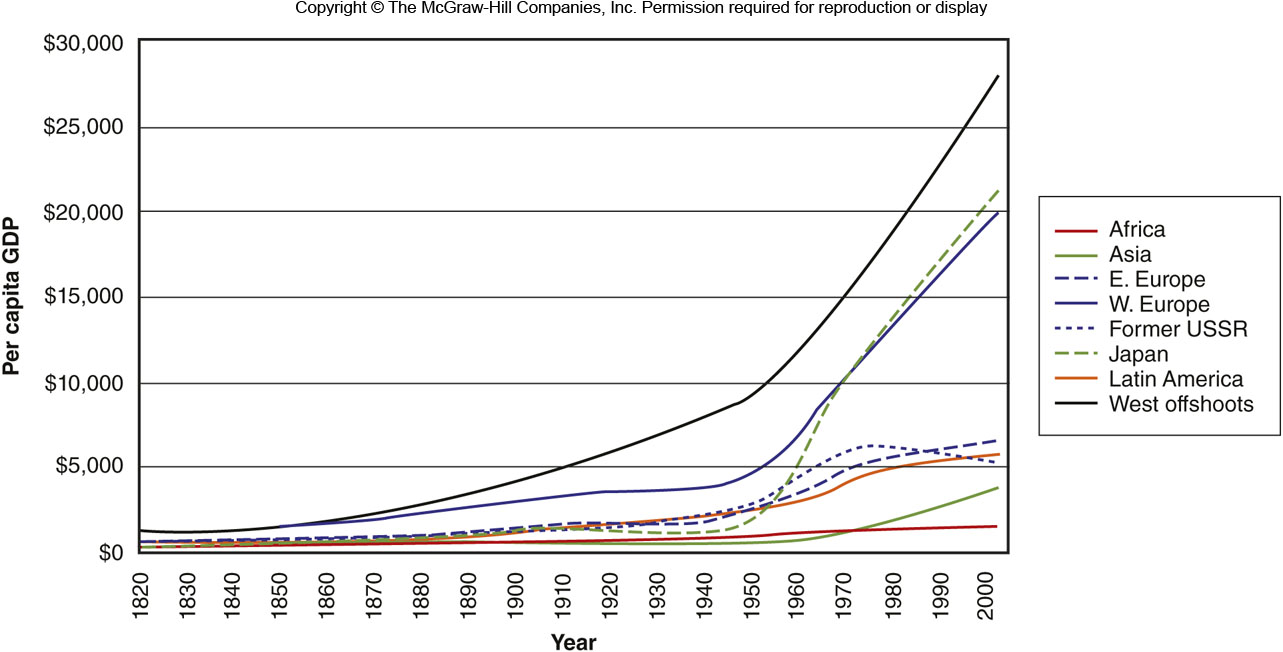 Copyright © The McGraw-Hill Companies, Inc. Permission required for reproduction or display.
18-10
18B: Modernization & Economic Development 2
Jeffrey Sachs viewed development as a process of overcoming a series of development traps
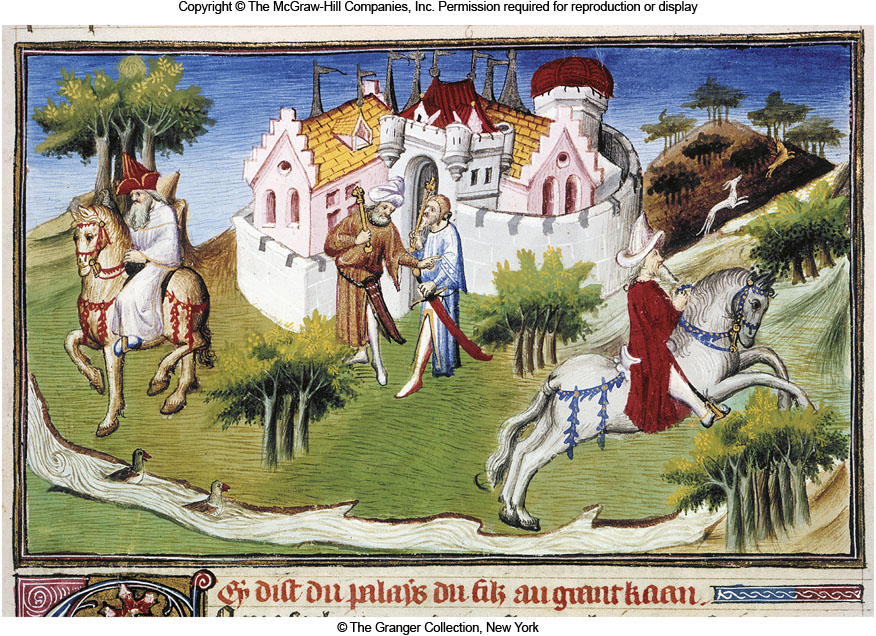 Copyright © The McGraw-Hill Companies, Inc. Permission required for reproduction or display.
18-11
Figure 18B.5
% Using the Internet
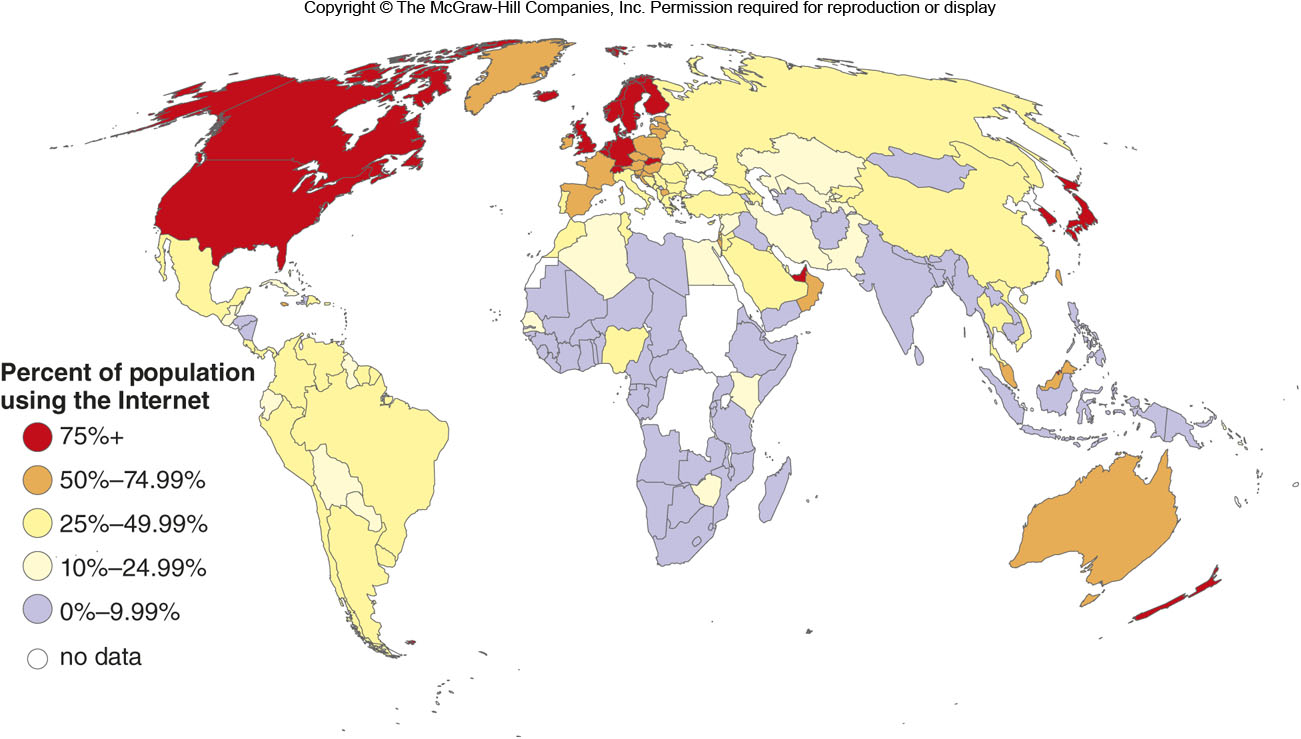 Copyright © The McGraw-Hill Companies, Inc. Permission required for reproduction or display.
18-12
18C: World Systems Perspective on Development
A lot of modernization theory is based on a Western model and assumes that each country develops on its own
The world systems perspective views the economic system as a whole
Copyright © The McGraw-Hill Companies, Inc. Permission required for reproduction or display.
18-13
Figure 18C.1
European Colonies
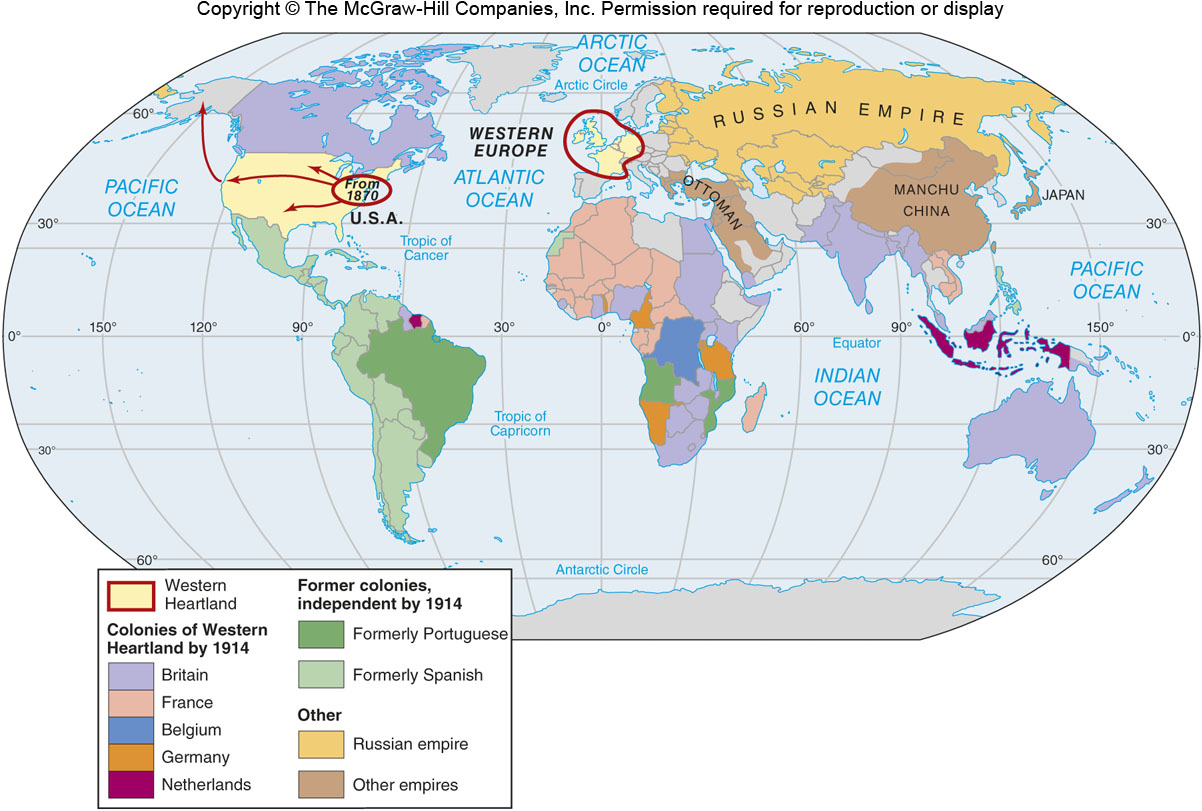 Copyright © The McGraw-Hill Companies, Inc. Permission required for reproduction or display.
18-14
Figure 18C.5
Core-Periphery Relationships
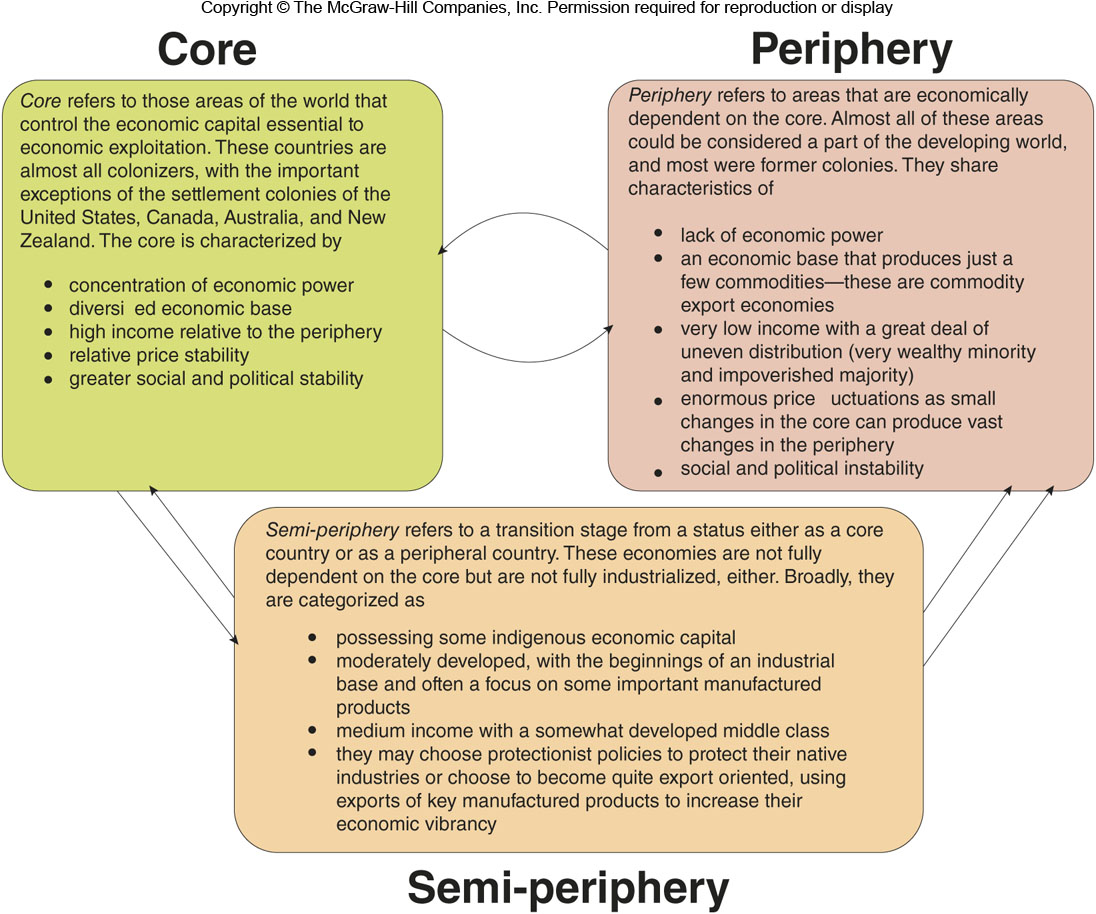 Copyright © The McGraw-Hill Companies, Inc. Permission required for reproduction or display.
18-15
Figure 18C.6
Commodity Export Economies
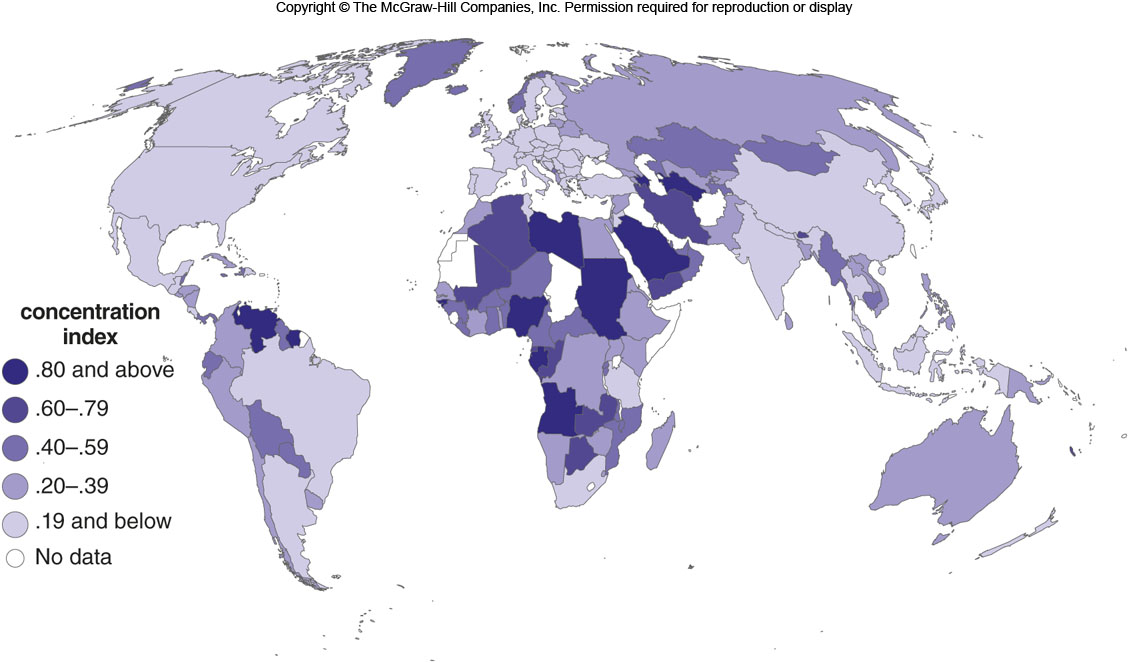 Copyright © The McGraw-Hill Companies, Inc. Permission required for reproduction or display.
18-16
18D: Profiles of Development: The Bottom Billion
The Fortunate Billion
(Affluent Societies)
According Collier, there now exists a 3-way stratification of the world’s population
The Majority
(Developing Societies)
The Bottom Billion
(Stagnant Economies)
Copyright © The McGraw-Hill Companies, Inc. Permission required for reproduction or display.
18-17
Figure 18D.1
The Undeveloped World
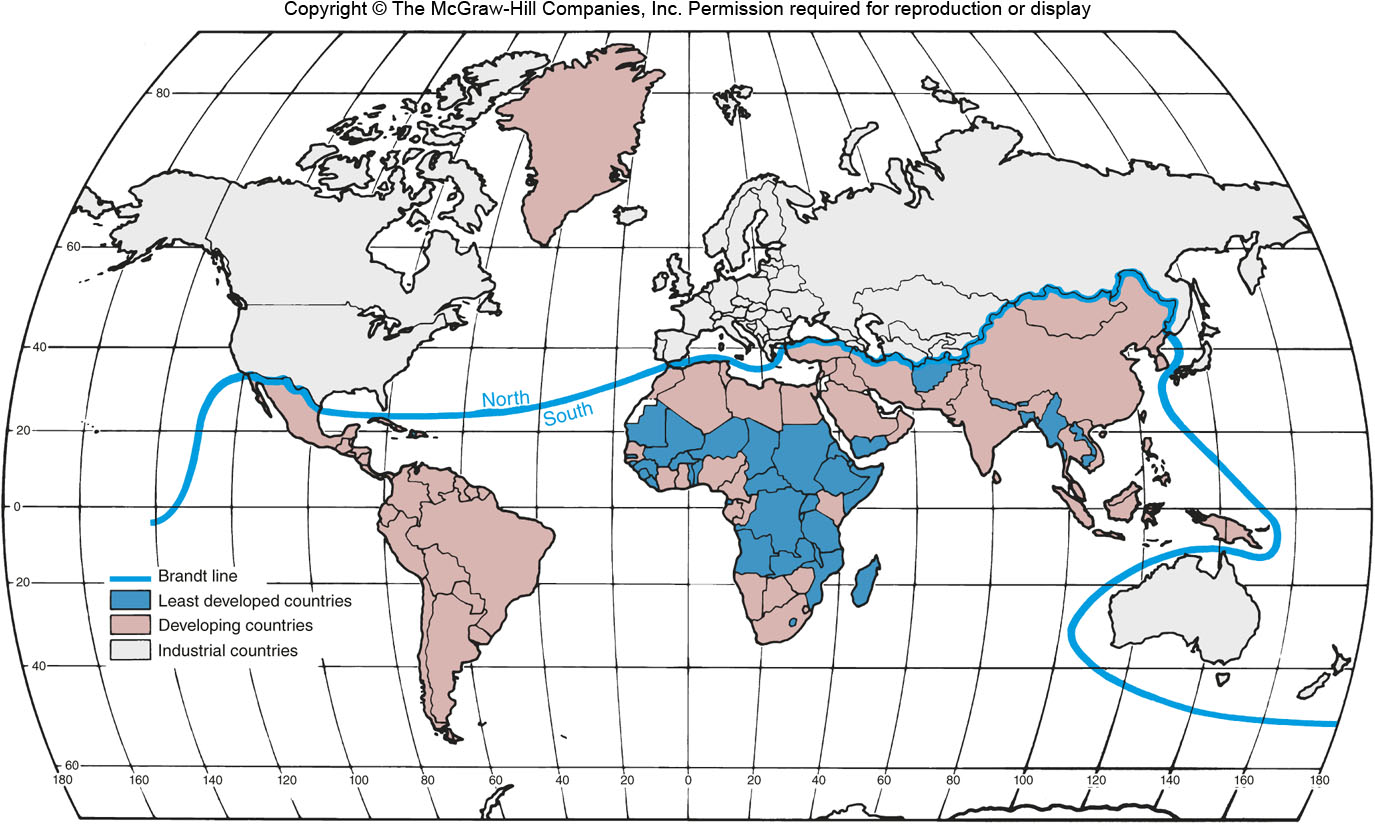 Copyright © The McGraw-Hill Companies, Inc. Permission required for reproduction or display.
18-18
18D: Profiles of Development: The Bottom Billion
The Fortunate Billion
(Affluent Societies)
According Collier, there now exists a 3-way stratification of the world’s population
The Majority
(Developing Societies)
The Bottom Billion
(Stagnant Economies)
Copyright © The McGraw-Hill Companies, Inc. Permission required for reproduction or display.
18-19
18E: Possible Solutions to the Development Crisis
One possible solution is to accelerate economic growth by way of industrialization, but to do so requires a large portion of a country’s economy
To overcome this, countries may begin by manufacturing lower value-added products, such as textiles, before attempting higher value-added products, such as electronics
Copyright © The McGraw-Hill Companies, Inc. Permission required for reproduction or display.
18-20
Figure 18E.1
Factors Needed for Industrialization
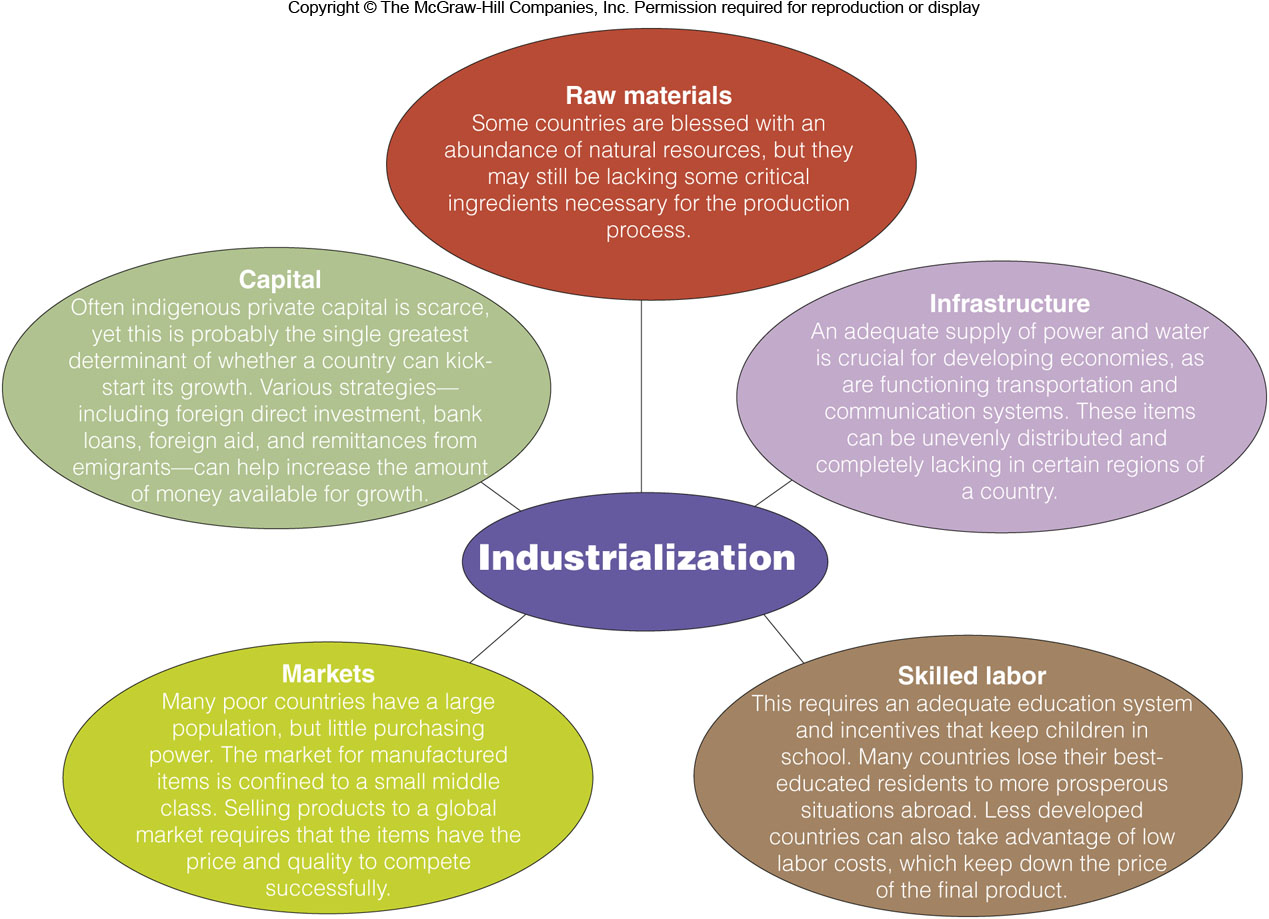 Copyright © The McGraw-Hill Companies, Inc. Permission required for reproduction or display.
18-21
Figure 18E.2
Average Annual GDP Growth per Capita, 2000-2007
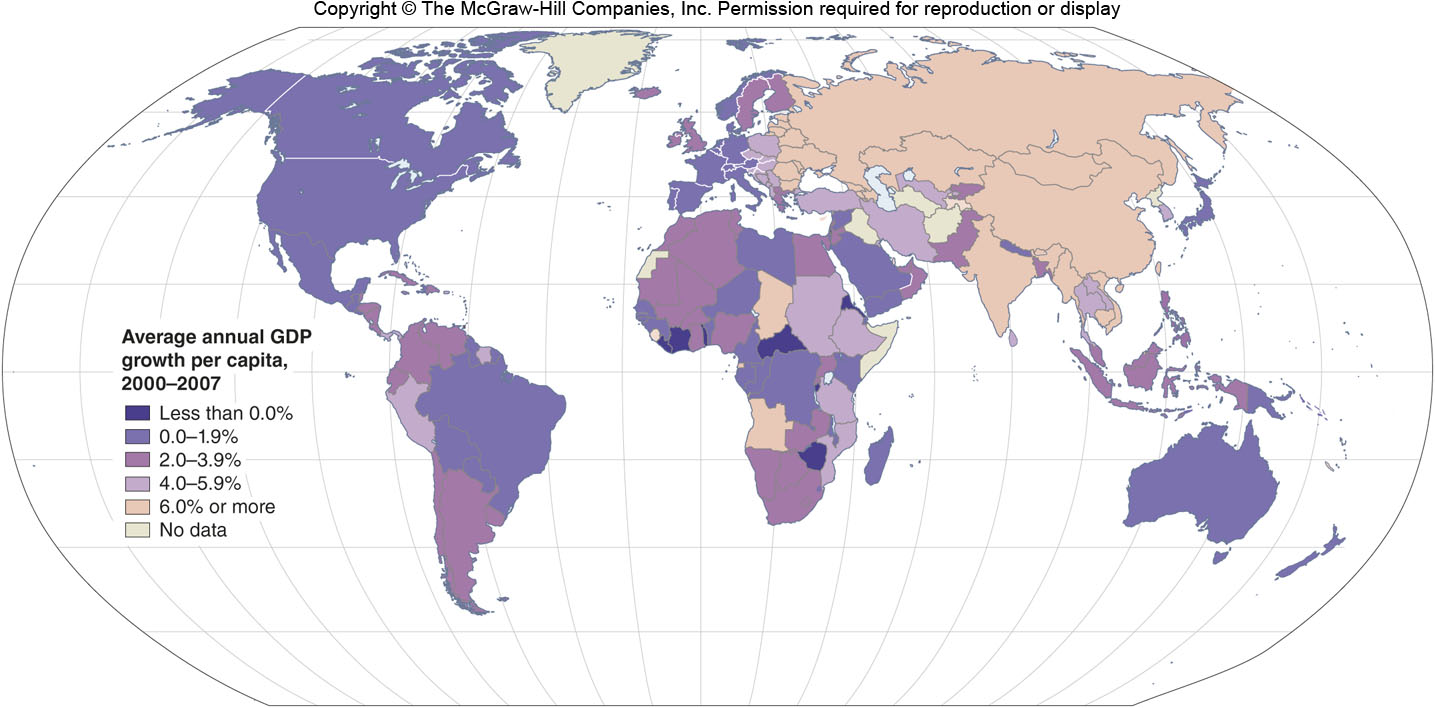 Copyright © The McGraw-Hill Companies, Inc. Permission required for reproduction or display.
18-22
Figure 18E.3
Primary School Completion Rate, 2003-2006
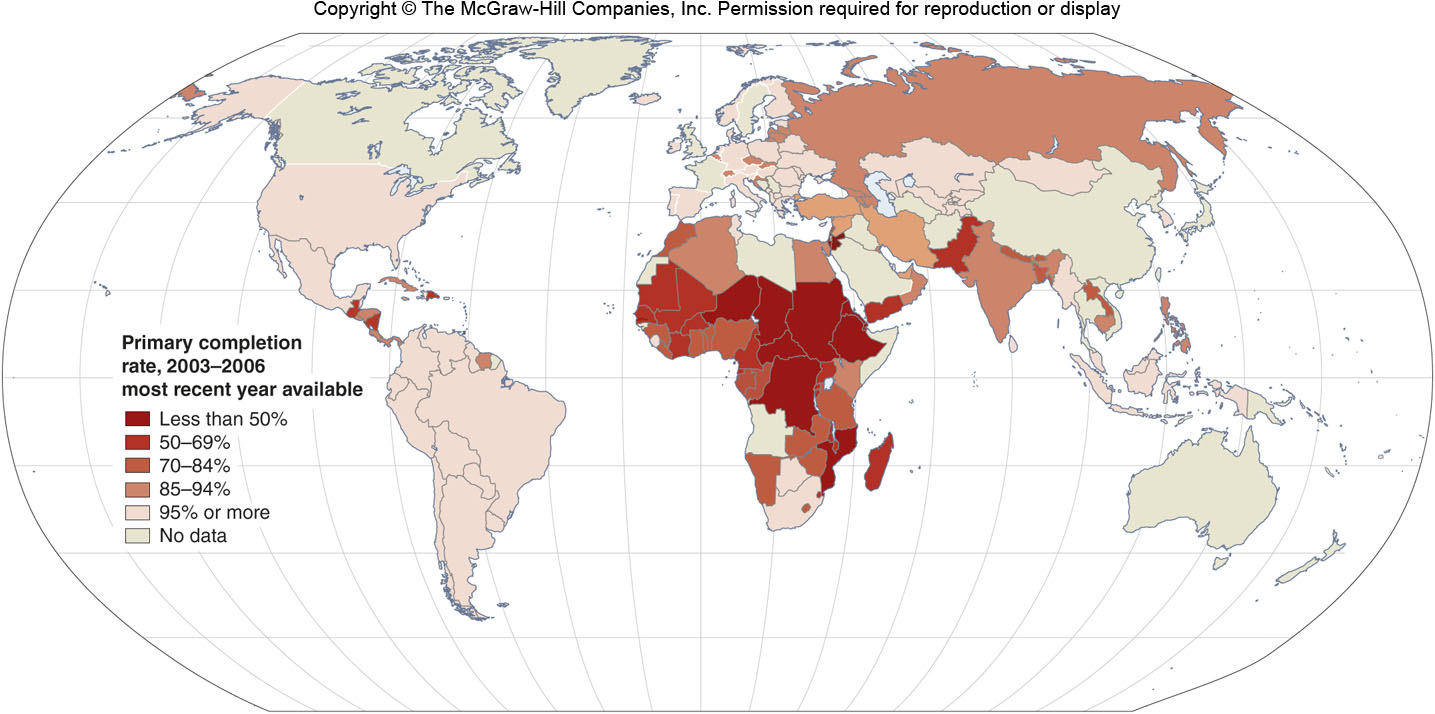 Copyright © The McGraw-Hill Companies, Inc. Permission required for reproduction or display.
18-23
18F: Export-Led Approaches to Development
A view that production of goods for export, sometimes aided by the government, is the key to economic development
The Tiger economies of East Asia successfully employed this strategy
China’s exports may be about 40% of its economy
Copyright © The McGraw-Hill Companies, Inc. Permission required for reproduction or display.
18-24
Figure 18F.3
Asian Incomes Relative to the U.S.
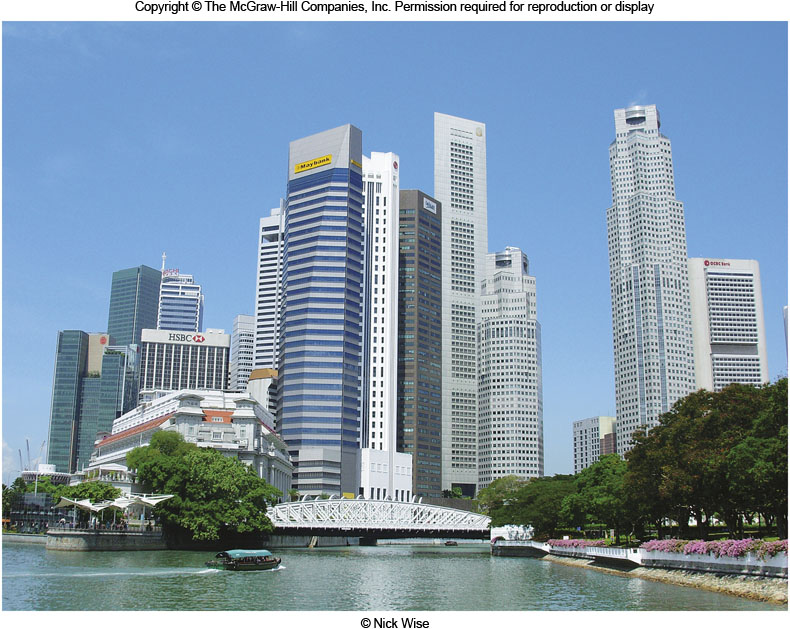 Copyright © The McGraw-Hill Companies, Inc. Permission required for reproduction or display.
18-25
18G: Structuralist & Sustainable Development Models
Many approaches to development can be said to fit into the structuralist school of development
Sees government interaction as key
Can be full government control or partial
Import substitution strategies are common
Sustainable development  seeks a more even distribution of wealth and protection of the environment
Copyright © The McGraw-Hill Companies, Inc. Permission required for reproduction or display.
18-26